Drivers / BIOS / FirmwareInstalling, Updating, and Managing
Jon Anderson - @ConfigJon
Senior Systems Consultant at Now Micro, Inc.
BrainStorm 2020, Wisconsin Dells
Agenda
Drivers
Bare Metal Deployment, In-Place Upgrade
Existing Hardware
Traditional vs Modern Management
Vendor Tools

BIOS / Firmware
Updates
Password Management
Settings Management
Vendor Driver Packs
Single download with all required drivers
Maybe too many drivers?
Drivers packs can be outdated
Vendor Links
Dell Command | Deploy Driver Packs
HP Driver Packs
Lenovo Configuration Manager Driver Packs
Traditional Driver Management
Built into Configuration Manager
No extra software or tools required
Driver repository can cause dependency issues making maintenance and cleanup difficult
Time consuming to update driver packs and task sequence steps
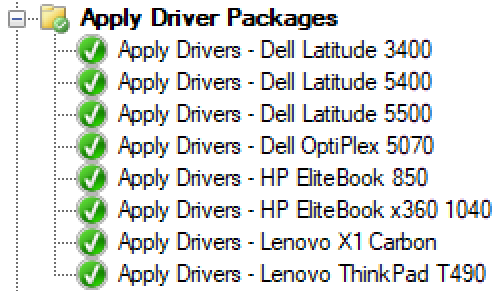 Manual download and creation of packages
Script install with silent switches
Individual task sequence steps for each model
Time consuming to update BIOS packages and task sequence steps
Traditional BIOS Update Management
Modern Driver and BIOS Management
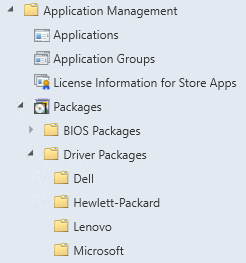 Third party scripts or tools (SCConfigMgr)
Automated driver package creation
Single dynamic task sequence step
Standard packages instead of driver packages
Limited support for legacy hardware
Works in Deploy, and Upgrade / Pre-Cache scenarios
Can be used for BIOS update packages
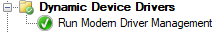 Modern Driver Management Setup
Install the Web Service
ConfigMgr user facing server
AD service account with read rights in ConfigMgr (CM-WebService)
http://server.domain.local/ConfigMgrWebService/ConfigMgr.asmx
Install the Driver Automation Tool
Configure connection to the ConfigMgr (or MDT) environment
Configure package source location
Add the Invoke-CMApplyDriverPackage script to the task sequence
Modern Driver Management Communication
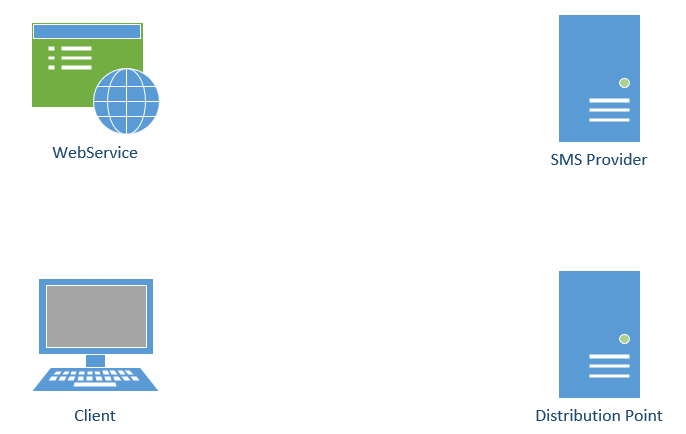 DemoDriver and BIOS Management
Existing Hardware
When to update drivers and BIOS / Firmware?
Individual packages with scripted silent install
Vendor update catalogs and third-party updates in Configuration Manager
Microsoft Surface updates through WSUS
Vendor Tools
Dell Command | Update
HP Image Assistant
Lenovo System Update / Update Retriever
Installed on systems using a Win32 app or a UWP app
Scans local hardware then checks for updates against Dell’s website
Can also be set to scan against a local repository
Can be run on a schedule
Can be run silently from the command line
Settings can be manually configured, exported to XML and imported via command line
Dcu-cli.exe /configure                             -importSettings=“Settings.xml”
Dell Command Update
Run silent commands using the dcu-cli.exe located in                                             Program Files(x86)\Dell\CommandUpdate

Silently install drivers and driver updates
dcu-cli.exe /applyUpdates -silent         -updateType=driver -reboot=disable

Silently install BIOS and Firmware updates
dcu-cli.exe /applyUpdates -silent         -autoSuspendBitLocker=enable -updateType=bios,firmware                   -reboot=disable
Dell Command Update
HP Image Assistant
Can be run from a standalone folder without being installed
Scans local hardware then checks for updates against HP’s website
Can also be set to scan against a local repository
Can be run silently from the command line
HP Image Assistant
Silently install drivers and driver updates
HPImageAssistant.exe /Operation:Analyze /Category:Drivers /Selection:all /Action:install /Silent /ReportFolder:C:\HPIA\Reports /SoftpaqDownloadFolder:C:\HPIA\Downloads

Silently install BIOS and Firmware updates
HPImageAssistant.exe /Operation:Analyze /Category:BIOS,Firmware /Selection:all /Action:install /Silent /ReportFolder:C:\HPIA\Reports /SoftpaqDownloadFolder:C:\HPIA\Downloads
Lenovo Update Retriever, ThinInstaller, and System Update
Use Update Retriever to create a repository of drivers
Run ThinInstaller or System Update during a task sequence to install drivers from the repository
Only system update supports cloud repositories
Apply all updates found for a system
ThinInstaller.exe /CM -search A -action INSTALL -includerebootpackages 3 -noreboot -repository \\sccm\Lenovo\
tvsu.exe /CM -search A -action INSTALL -includerebootpackages 3 -noreboot -repository \\sccm\Lenovo\
DemoDriver and BIOS Updates with Vendor Tools
BIOS Passwords and Settings
Managed using vendor tools
Dell Command Configure
HP BIOS Config Utility
Lenovo Think BIOS Config Tool
Managed using PowerShell
Dell Command PowerShell Provider
HP Client Management Script Library
Native WMI classes (works for HP and Lenovo)
Inventory BIOS Settings
https://miketerrill.net/2016/03/22/how-to-inventory-lenovo-bios-and-uefi-settings-with-configmgr/
https://miketerrill.net/2016/05/08/how-to-inventory-dell-bios-and-uefi-settings-with-configmgr-part-1/
https://miketerrill.net/2016/01/31/how-to-inventory-hp-bios-and-uefi-settings-with-configmgr/
Questions?
Thanks for Attending!
Jon Anderson - @ConfigJon
Senior Systems Consultant at Now Micro, Inc.
BrainStorm 2020, Wisconsin Dells